Unit 9aThe Research and Innovation Work Group Report
LLME Toolkit
(Revised May 2023)
From Unit 9: What makes the RIWG report different?
LIKE other projects, we are trying to find out
What was the actual reach of the RIWG?
Which outcomes were achieved? How do we know? (impact evaluation)
Which aspects of the RIWG design and delivery were effective? (process evaluation)
DIFFERENTLY to other projects, we are trying to
Address theme-level and local research questions
Influence other teachers (through specific outputs)
Influence the NCETM and Maths Hubs network (through communication)

This information needs to be captured through the RIWG Report (same document as the plan)
Key features of the report
Actual reach and school profiles
Answer to/ learning from your research question
Actual outcomes (and evidence)
Actual activity completion
Summary statements of overall impact and effectiveness
Summary statements of outputs and influence
Recommendations for the future
Reach and school profiles
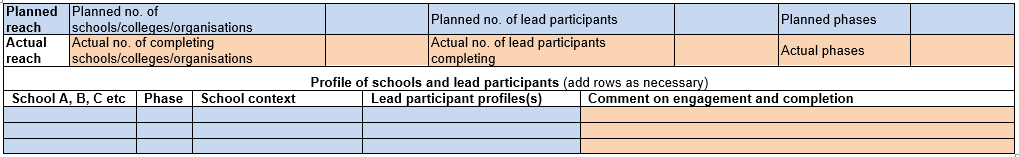 Outcomes (and evidence)
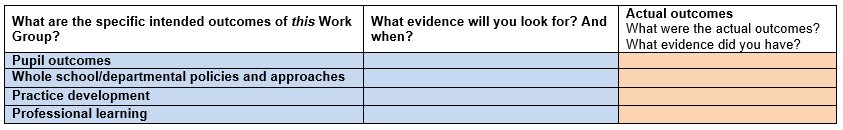 ?
Actual RIWG activity completion
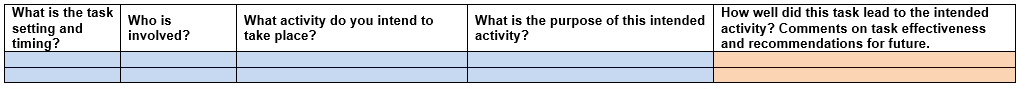 Addressing your Research question
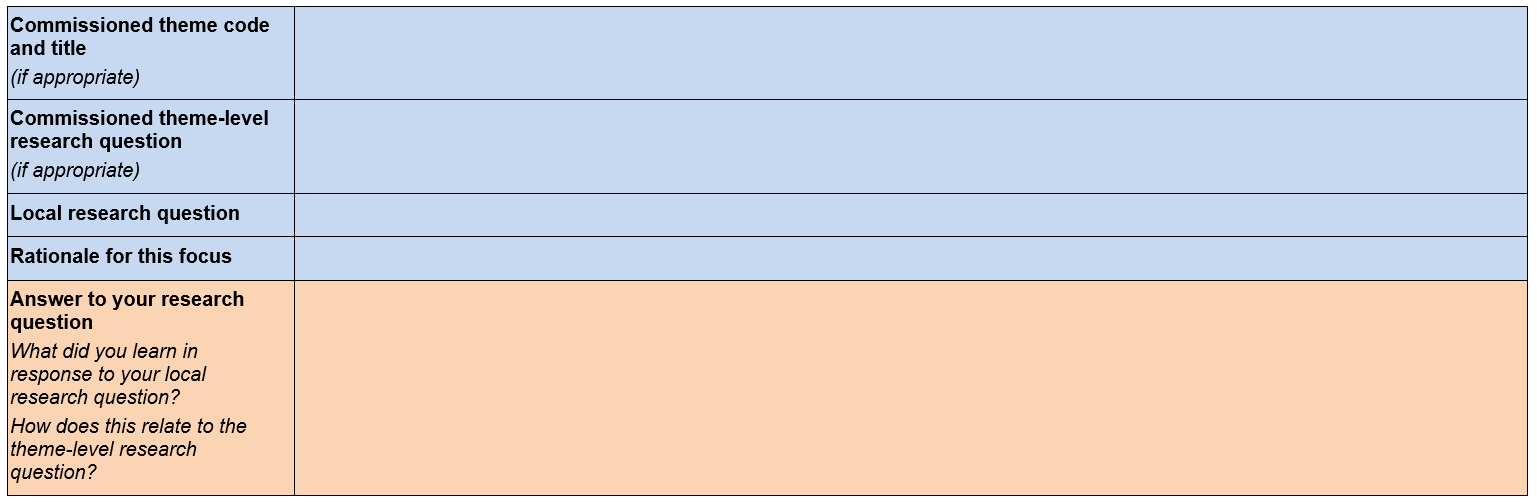 Post an image of your poster in here (do not do extra work)
Write a sentence or two about how their findings contribute to the overall RQ.
Not sure? Check with your RIL
Research IS messy - OK for the findings to be disappointing or negative
Unethical not to mention negative findings
Summary statements of overall impact and effectiveness
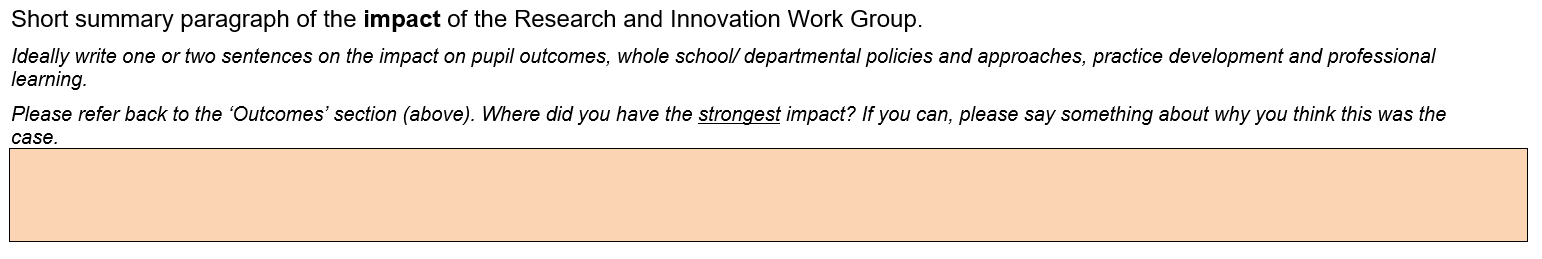 Draw attention to area of strongest impact. Where was this? How do you know?
Were there any surprising findings?
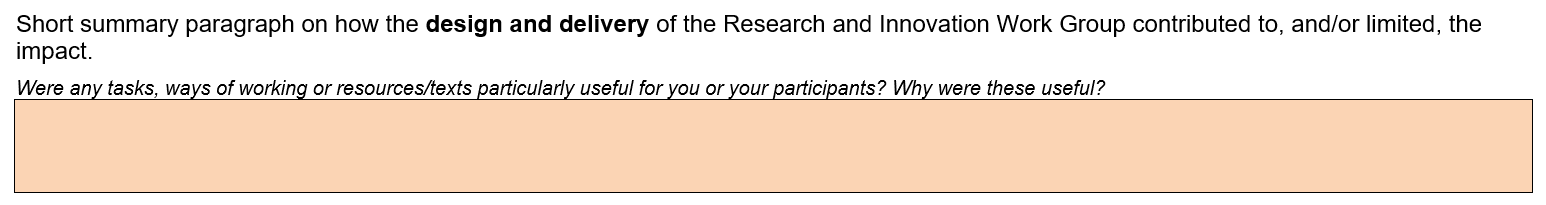 Draw attention to tasks, activities or resources that were particularly useful. How do you know?
Was there any unexpected activity?
Outputs and influence (1)
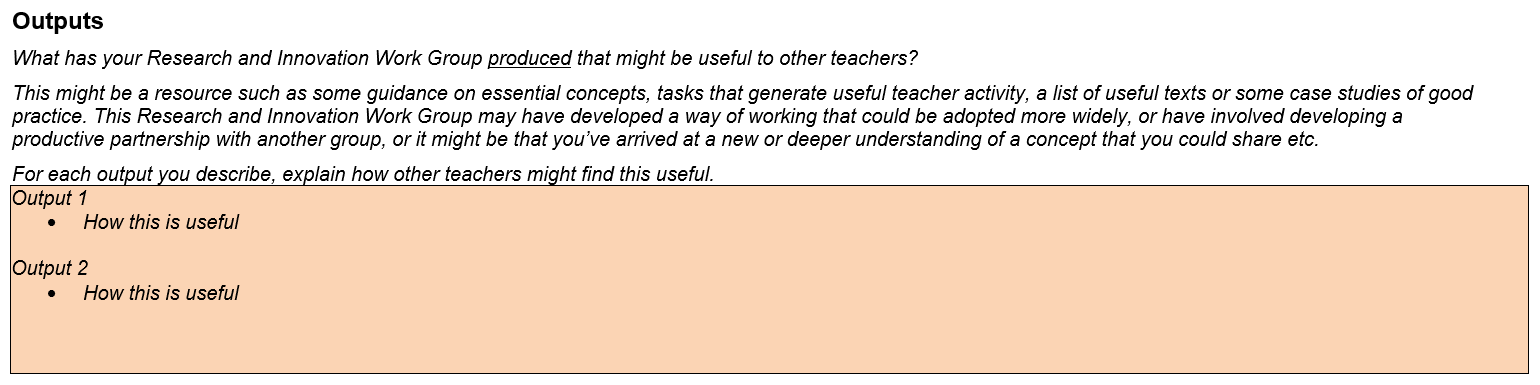 Output not necessarily a THING… something you have noticed that could be shared with others
Guidance documents, web page, local LLME input, presentation at conference, case studies, lesson materials, research proposal for other work, think piece...
Consider cultures of research/ innovation/ collaboration: do the outputs relate to any of these three?
Outputs and influence (2)
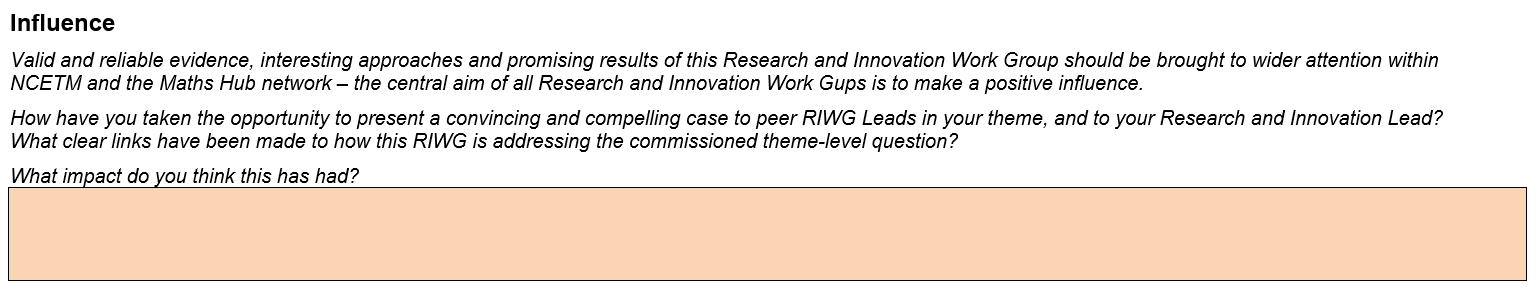 Who was ‘on the receiving end’ of your outputs?
Within your hub: 	fellow RIWGLs, RIL, other LLME, MHLM team
Outside your hub: 	Participants, other teacher colleagues, conference audiences
Who have they shared your work with?
What influence has this had?
Have they influenced what happens with this work in 2023/24?
Did this influence relate to – or come about because of –the cultures of research/ innovation/ collaboration?
Recommendations for the future
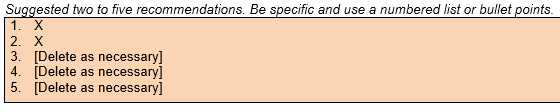 Advice, feedback and agreement
Basecamp
Guidance from RIL and evaluation strand
MHLM team link – key point of agreement

2022-23 submission date: Tuesday 11th July